Using Quotations in Your Writing
Notes Directions
Only write down the information from this presentation that is in GREEN font

USE THE NOTES TO HELP WITH YOUR WOD!
Quotations provide evidence to support your claims & assertions
The Basic Rules
Tied to your sentences and your ideas

Never suddenly appears out of nowhere. 

Must be introduced 

Never use a quotation as a complete sentence by itself.
Incorrect
Scout describes Walter Cunningham.  “Walter looked as if he had been raised on fish food: his eyes, as blues as Dill Harris’s, were red rimmed and watery” (23).”
Correct
Scout says, “Walter looked as if he had been raised on fish food: his eyes, as blue as Dill Harris’s were red-rimmed and watery” (23).
1.  Discuss your quotations
Do not use a quote and then leave the words hanging as if they were self-explanatory. Tie it to your claims / assertions.
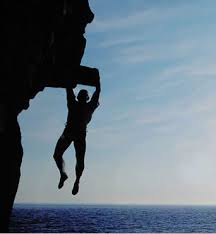 Explain what the quotation means, and how does it helps to establish the point you are making.
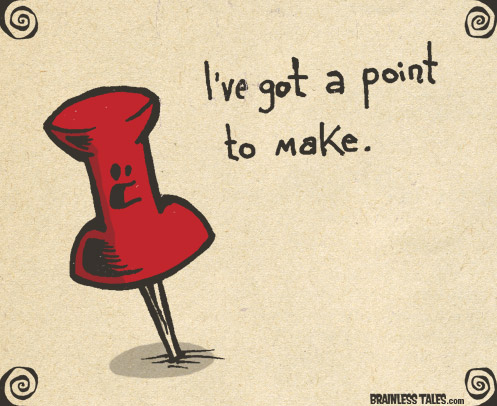 The quote is NOT a substitute for your ideas.
2.  Introduce the quote
Vary the verbs you use to introduce quotations. Some examples include:
says			informs us		alleges
writes		claims		states
observes		comments		thinks
notes		affirms		asserts
remarks		explains		argues
adds			declares		tells us
points out		insists		finds
Embedding Quotes
A more effective use of quotations is to embed a part of the sentence into your writing.
EXAMPLE
Scout recognizes Walter’s hunger in his “red-rimmed and watery eyes” and his looking “as if he had been raised on fish food” (23).
Embedding Quotes
Use an ellipsis, three periods with spaces between them (…), within a quotation to show that part of the original text is left out. 

An ellipsis at the beginning or end of a quotation is unnecessary.
EXAMPLE
“Mockingbirds don’t do one thing but make music for us to enjoy… they don’t do one thing but sing their hearts out for us” (75).
Embedding Quotes
Use single quotation marks around material that is already in quotations in the source you are quoting. 

Single quotation marks are used only inside normal (double) quotation marks
EXAMPLE
Harper Lee’s use of dialect adds to the character development. Jem’s age and almost brotherly concer show when he says to Dill, “ ‘she ain’t gonna get you. He’ll talk her out of it. That was fast thinkin’, son’ ” (55).
EXAMPLE
Scout feels Jem’s emotion as she sees that his “shoulders jerked as if each ‘guilty’ was a separate stab between them” (211).
Embedding Quotes
Sometimes it is necessary to change the form of a word in a quotation (“walks” to “walked”) or to add a word of your own to make the sentence flow. Use brackets,    [   ], to indicate anything you have changed.
EXAMPLE
Regarding Mrs. Dubose, Atticus says to Jem that he “wanted [him] to see something about her” (112).